Проект С. У. З.(Система Удалённой Защиты)
Выполнили: Ребров Юрий Алексеевич и Каракулин Дмитрий Владимирович
Команда: “Охранник Валера”
Научный руководитель: Галкин Александр Вячеславович
Ребров Михаил Иванович
Проблема
СВО
Охрана удаленных объектов от людей
Охрана людей от животных
Из открытых источников известно, что за период проведения СВО наша страна понесла безвозвратные потери около 10000 человек.
Гипотеза
Можно создать портативного робота способного определять и поражать цели при помощи оружия на борту.
Цель проекта
Разработать аппаратно програмный комплекс активной защиты физических объектов и территорий.
Задачи проекта
Изучение механизма крепления ручного оружия и получения навыка работы с электроприводами которые приводят его в движение. 
Изучение алгоритмов работы искусственного интеллекта при работе с потоковым видео;
Получение навыков работы с одноплатным компьютером.
Материалы
Электроприводы
USB камера
Одноплатный компьютер Raspberry pi
Микроконтроллер Arduino UNO
Ход работы
Начало пошло от постановления перед нами конкретных целей и задач. Далее каждый из нас определил какую задачу способен выполнить. Я был ответственный за ардуино, а именно за наведение самого оружия и его систему крепежа что было одним из сложнейших элементов. Дмитрий же решал проблему с распознаванием цветов с помощью камеры и соответственно её контакт с системой наведения. Совместными усилиями мы пришли к желаемому результату.
Выполненные Задачи
Создание крепления для фиксации оружия и изменения направления стрельбы. Одни из деталей для достижения данной цели являются электроприводы движущиеся по программе:
Одной из задач была разработка программ, для отслеживания объектов определенного цвета. Программа представлена ниже:
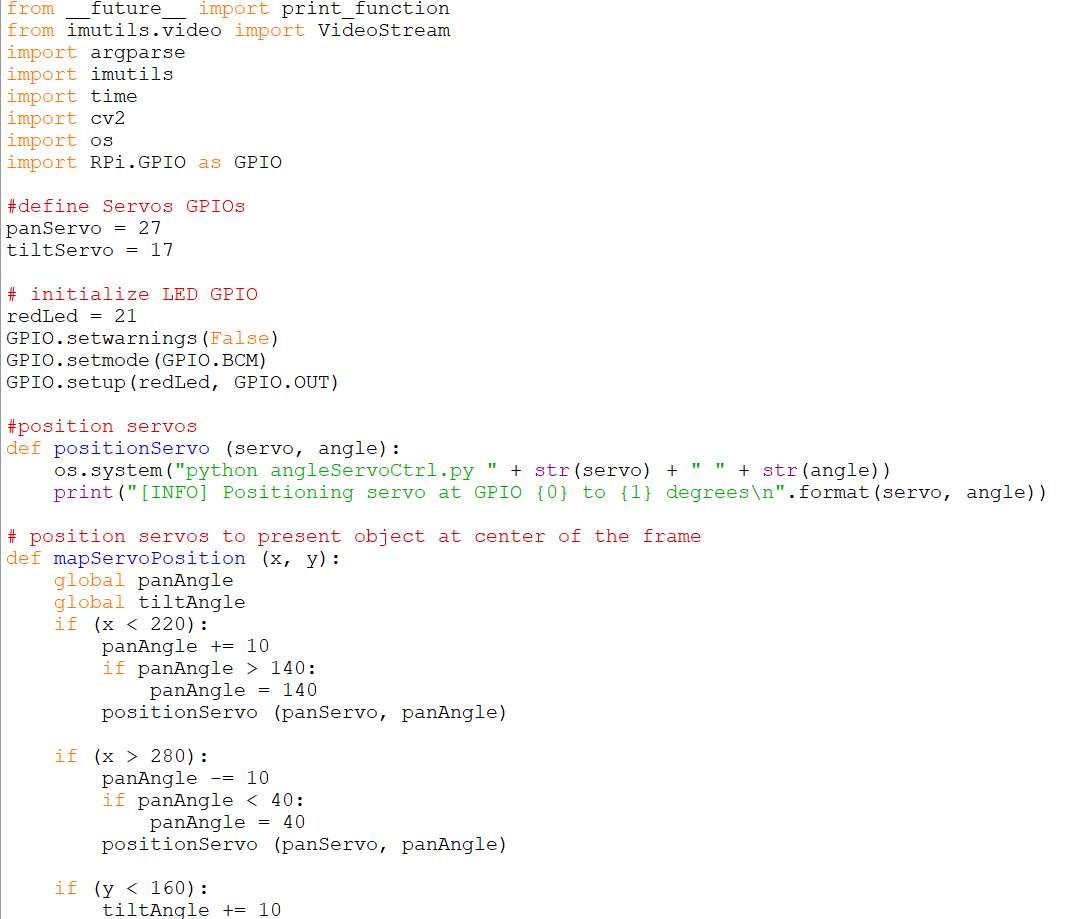 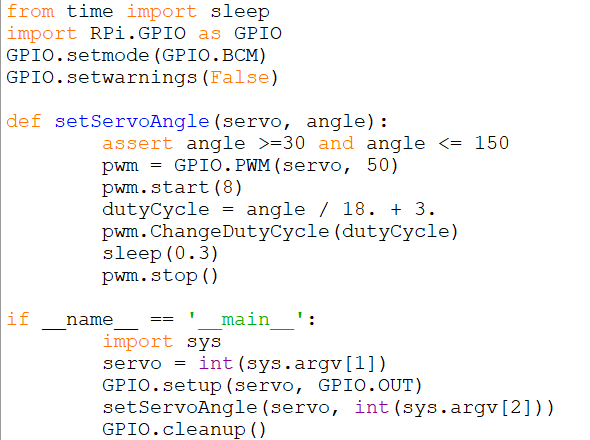 Вывод
В первую очередь мы научились работать в команде и решать все трудности сообща
Мы развили навыки программирования Arduino и Raspberry pi
Усовершенствовали свои знания в инженерии и проектировании механических элементов конструкции.